Ensuring equity in access and support and enhancing engagement with diverse communities
Carol King-Stephens & Heather McHugh EDI Lead Midwives
Overview of session
We  will be focusing on prevention and positive mental health and well-being in pregnancy.
Ensuring equity and enhancing engagement with diverse communities.
Sharing our experiences.
[Speaker Notes: Just to give you a quick overview of what to expect throughout the session we will be focusing on what we can do to promote positive mental health and well being in pregnancy which also encompasses prevention of relapse/ deterioration of mental health. We will be covering how to promote equitable rather than equal services and how to provide a targeted approach to care that enhances engagement with diverse communities which focuses on the voices of the people who use are services but . Then we will be focusing on our experiences so far and case studies that are based on scenarios we have encountered as Midwives.]
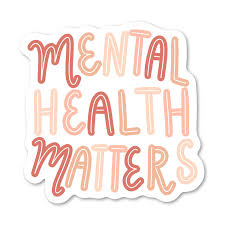 Early identification and intervention is prevention
Prevention and positive mental health during pregnancy
Asking the right questions in the right way
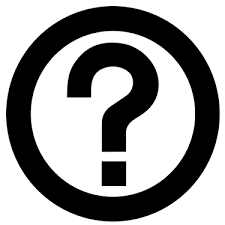 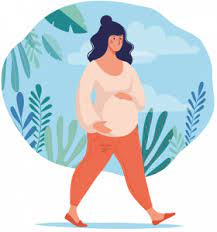 Promoting antenatal wellbeing
Consistent enquiry
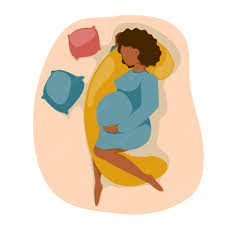 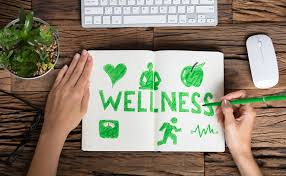 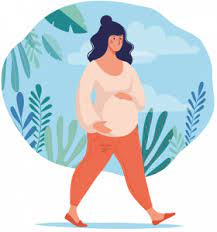 Positive mental health during pregnancy
lifestyle
Wellbeing plan
Sleep hygiene
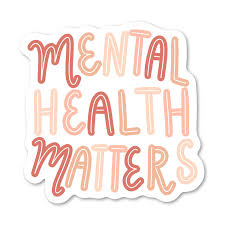 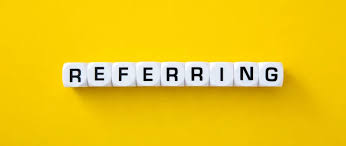 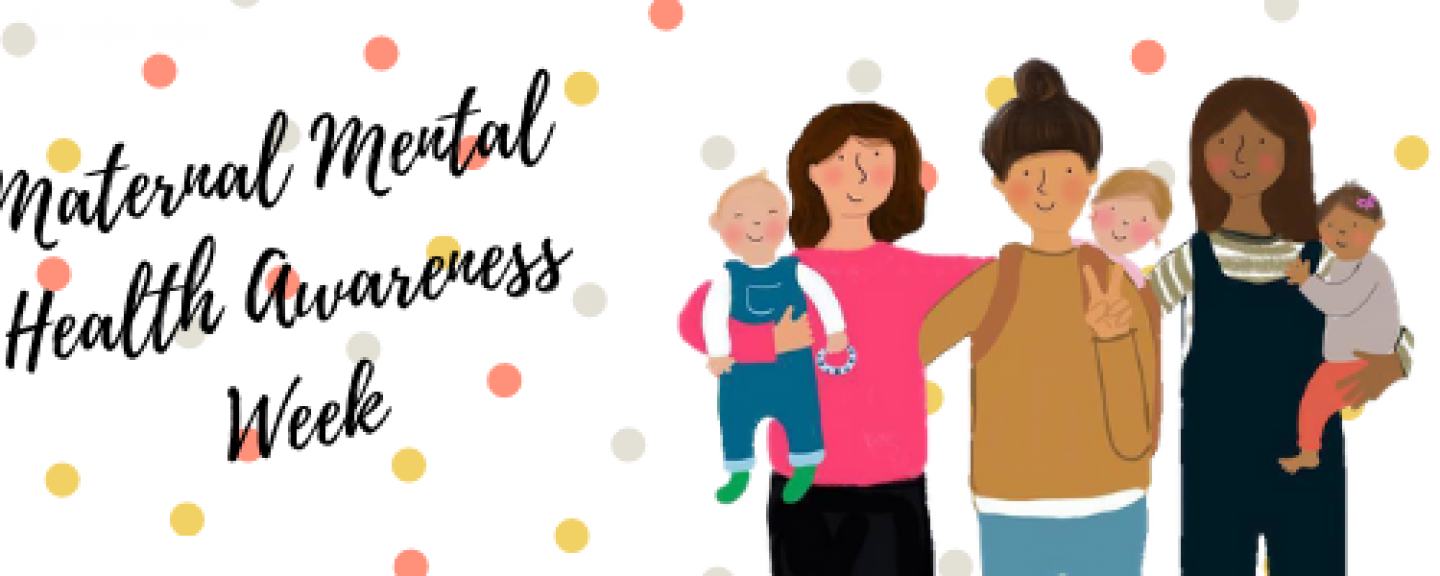 Hormonal and body changes
Bonding with baby
diet
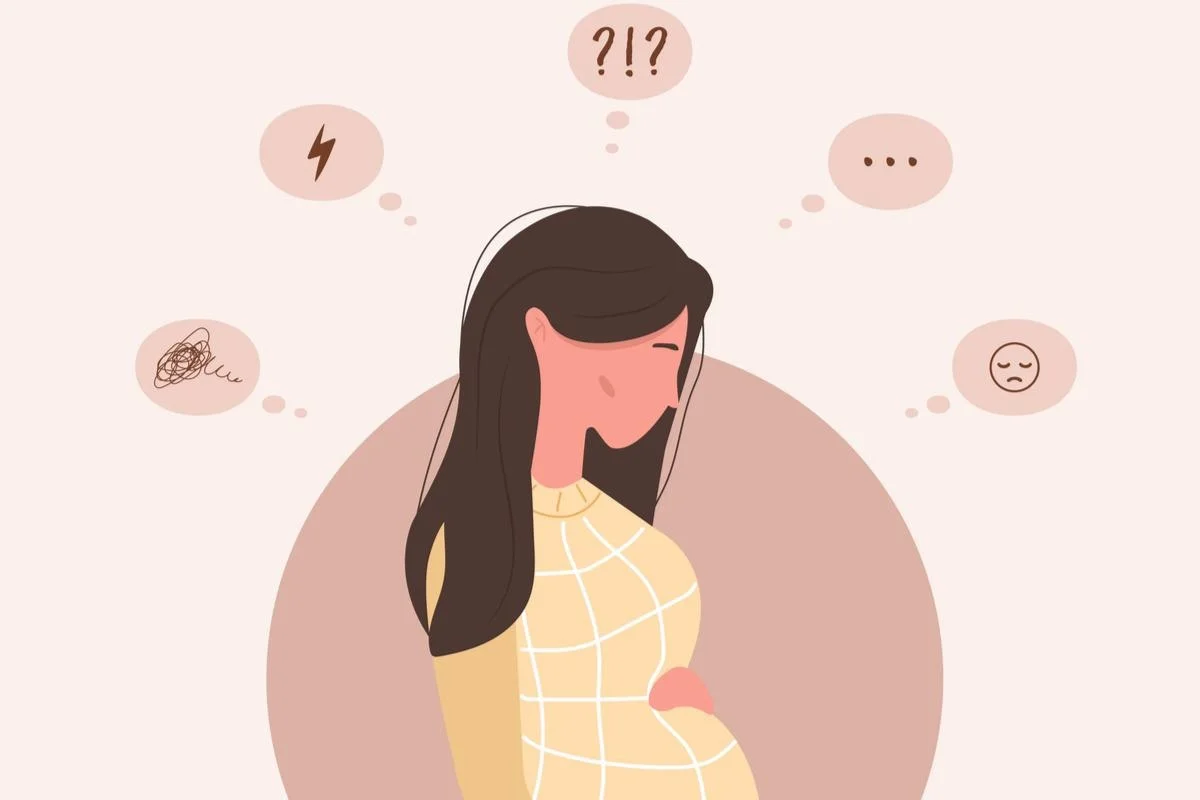 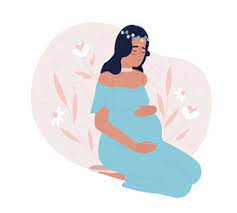 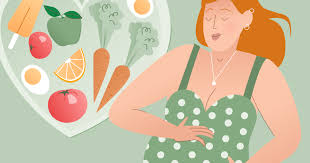 Ensuring equity and enhancing engagement
Robust pathways
Established working relationships with third sector, internal and external stakeholders such as talking therapies.
Language resources.
Breaking down barriers.
Resources of a diverse nature.
Continuity of carer.
Proactive education.
Allies.
MNVP and other similar platforms. 
Networking.
Barriers to accessing services and overcoming them
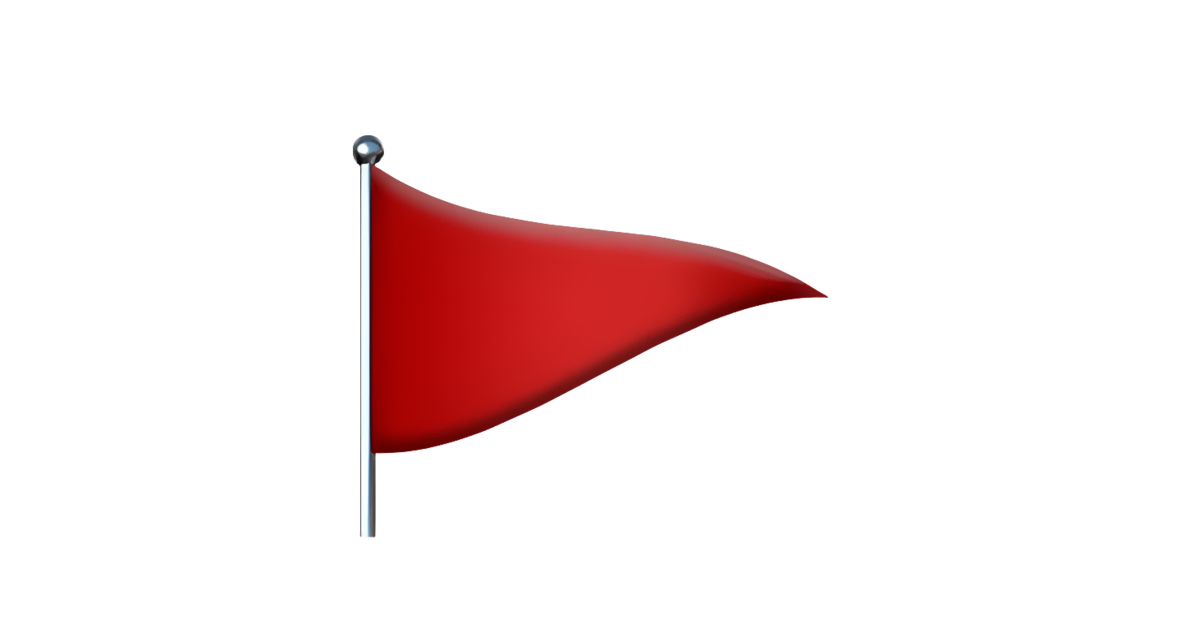 Fear of removal of child
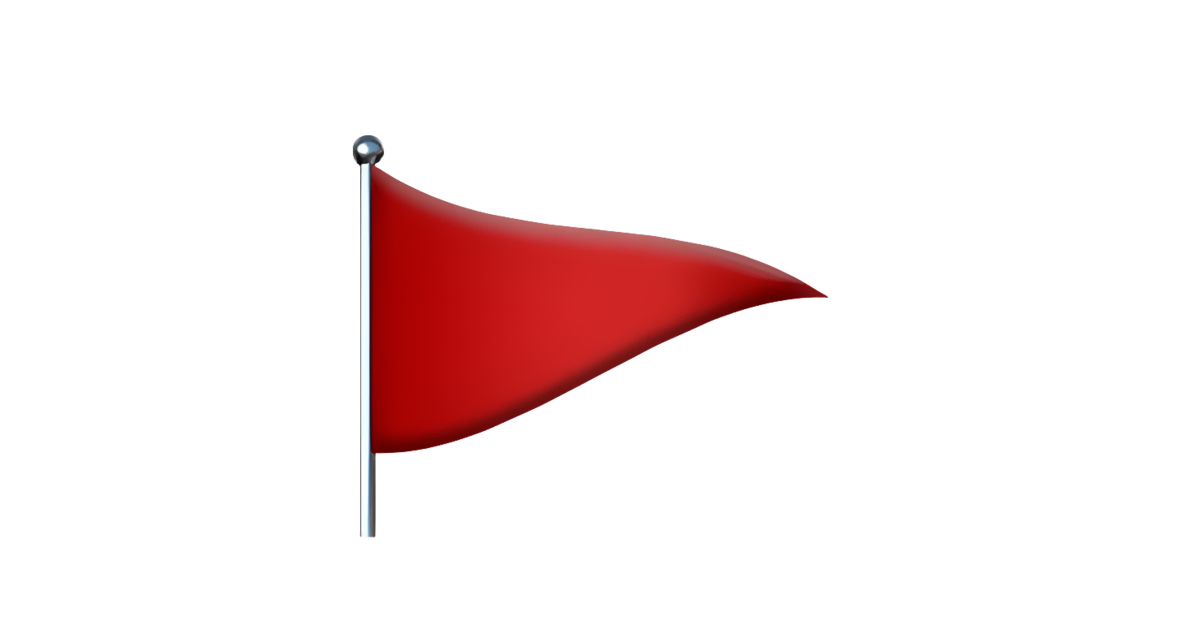 Fear of stigma
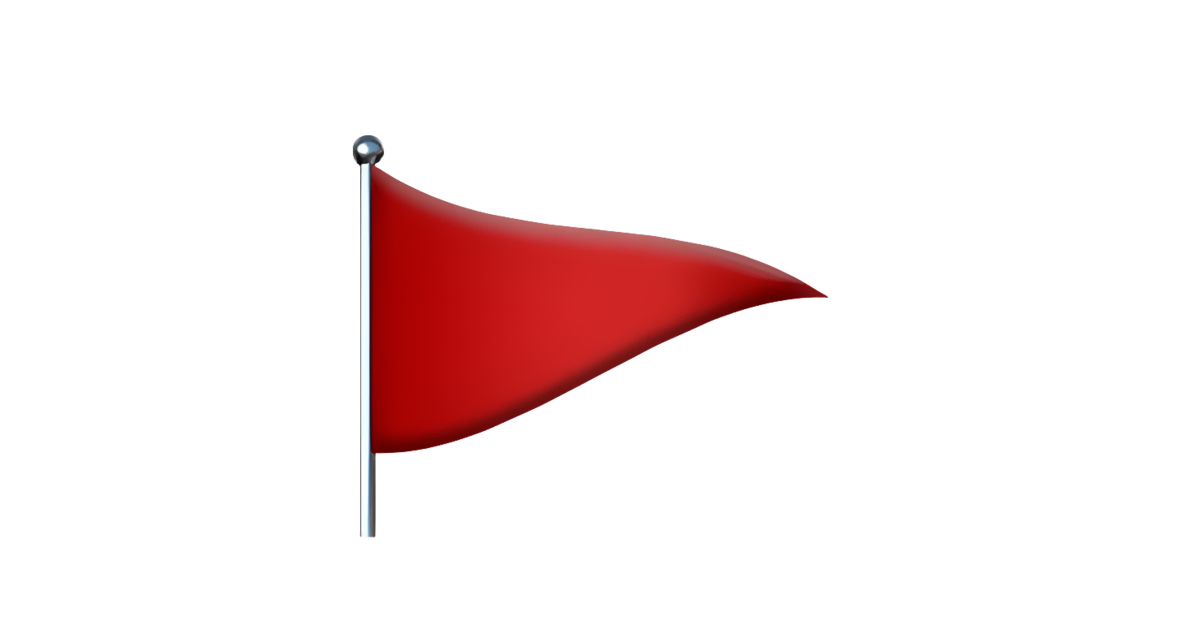 Guilt complex
Fear of healthcare
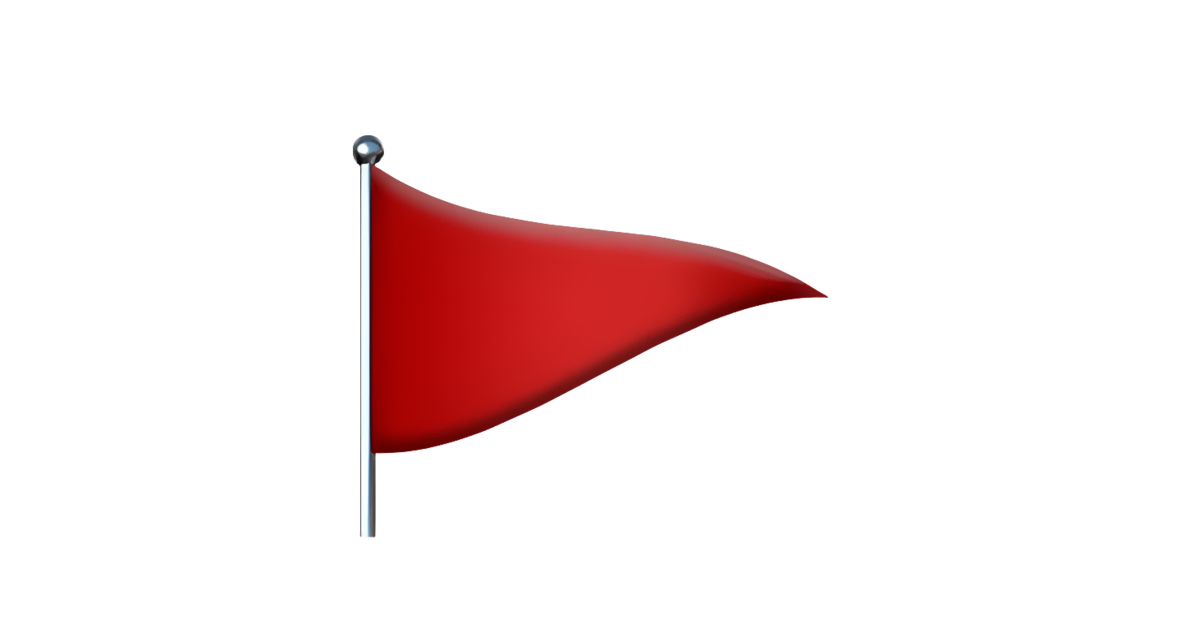 Treatment won't help
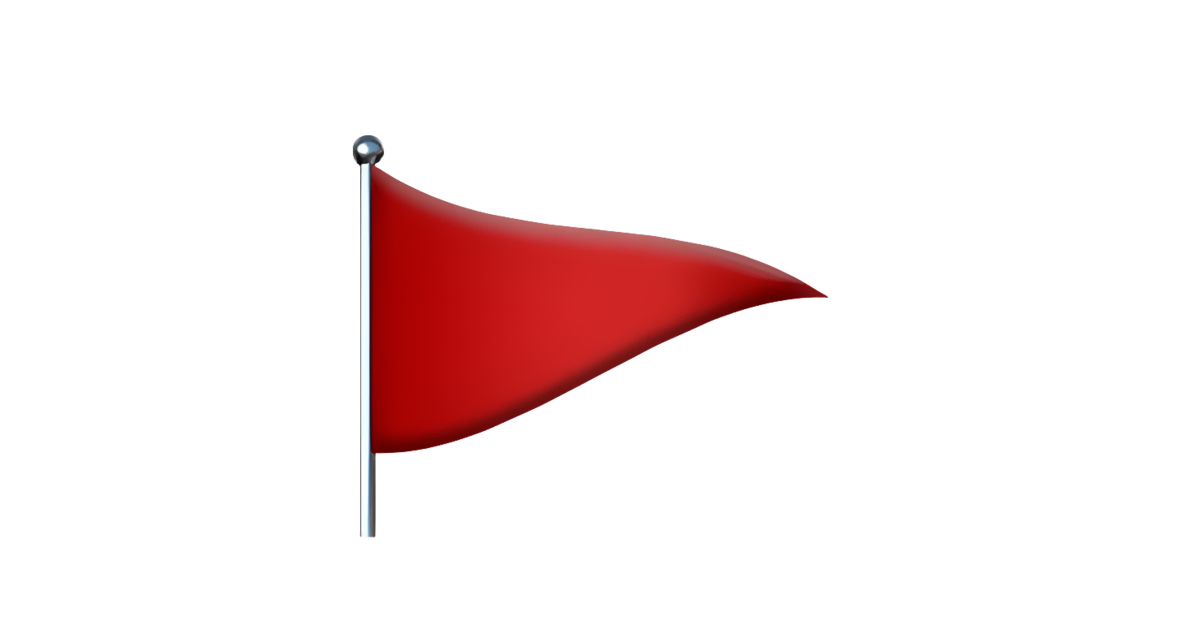 Fear of racism/discrimination
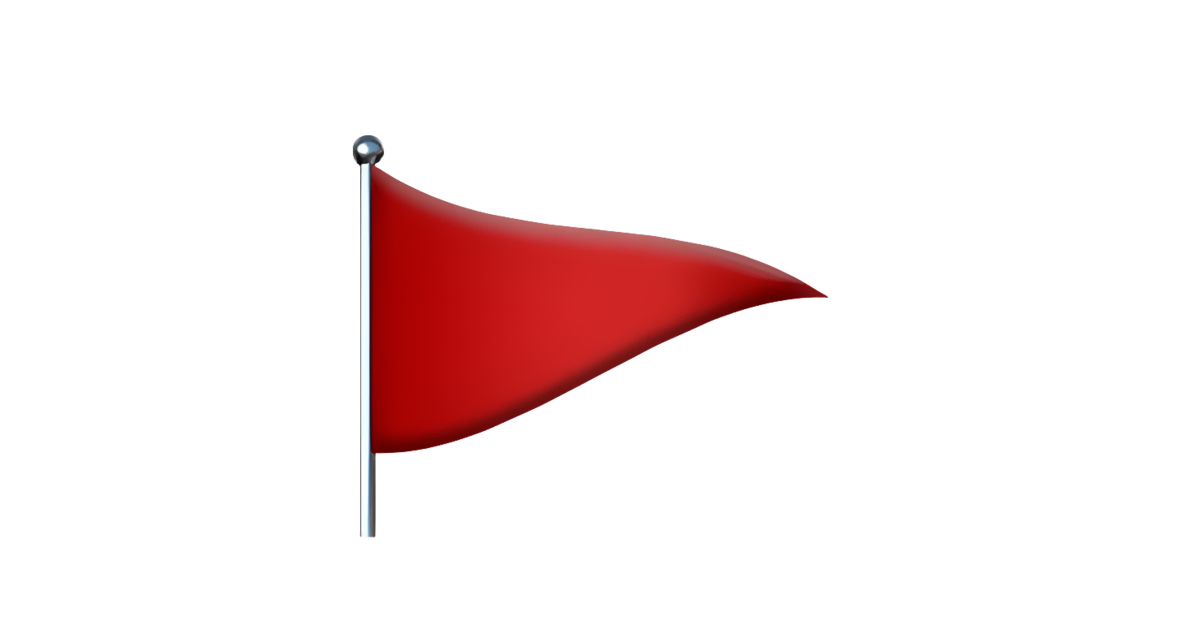 [Speaker Notes: Sadly there are still multiple barriers to people accessing mental health services and support particularly during pregnancy however in order to improve services and access it is vital that we have an understanding of what these are to try to minimise and overcome the issues.  I am just going to touch on these briefly as this could be a whole presentation topic in itself and quite often these barriers interlink.  I would guarantee most people who work with families or have come across families experiencing an episode of mental ill health will commonly hear the phrases such as but if I access services or say I have a problem they're going to take my baby and/or children away. I would like to think we are currently moving further away from this within healthcare however this notion still very strongly exists within the birthing population that access our services and this can be more prevalent within women from different cultures and particularly if previous generations of families have had children's services involvement where mental health issues have been a factor.  In order to overcome this we regularly teach about the myths of accessing support and reinforce that having a mental health illness is not a choice just like other health conditions and that accessing support does not necessarily mean that there are safeguarding concerns. As professionals working with families we have a duty to be open and honest and discuss when there are safeguarding concerns with the families.   Fear of stigma can be multi layered whereby there can be some shame surrounding a mental health diagnosis by the individual which we would refer to as internalised stigma this can often cause the individual to have low self esteem as they absorb what they perceive to be stereotypes of people with mental health illness and apply it to themselves. Public stigma is often a barrier as in general negative beliefs and attitudes can be held about those who have mental health conditions that they may be violent,'crazy' or dangerous there is then fear around how people will treat an individual and think about them if they disclose they have a mental health illness or are experiencing a current episode of mental health deterioration which then stops the individual from accessing help. This also can have an impact on accessing physical health support to. We overcome this by creating individual care plans There was some research conducted by Kings College London into stigma in accessing mental health care and it was identified as a key deterrent. Guilt complex can be a difficult factor in the perinatal period as parents to be often express feelings of guilt that they should be happy to be having a baby and reaching out to then gain support for not has been a common reason for not seeking support. Part of breaking down this barrier is raising awareness of this issue throughout patient care contact and encompassing throughout training opportunities. There have been several reports now such as MBRRACE, holding it all together, Invisibility report with although they are an invaluable resource for us as professionals they can create fear also. Treatment won't help – I don’t like talking to people and I don’t want medication. Empowering people to know that there are more options for support than what people traditionally think of such as talking therapies. Fear of racism/ discrimination. We know that people from minority ethnic backgrounds and those with other protected characteristics can also experience worse outcomes when accessing healthcare. Therefore creating access to resources that is targeted can help overcome this barrier. Also raising more awareness through public campaigns and events that are hosted by third sector organisations.]
Lived experience & our experience
Black Maternal Mental Health Week UK - The Motherhood Group
BACKGROUND INFO39 year old para 2 Prev NND Seeking asylum PTSD and clinical depressionUnstable housing Isolated Complex obstetric history
Case Studies
BACKGROUND INFO​17 year old​Primip​Cannabis use ​Prev early misc​No significant medical history​Isolated​
What are the risks?​What would good care look like?​What do you think were the outcomes?
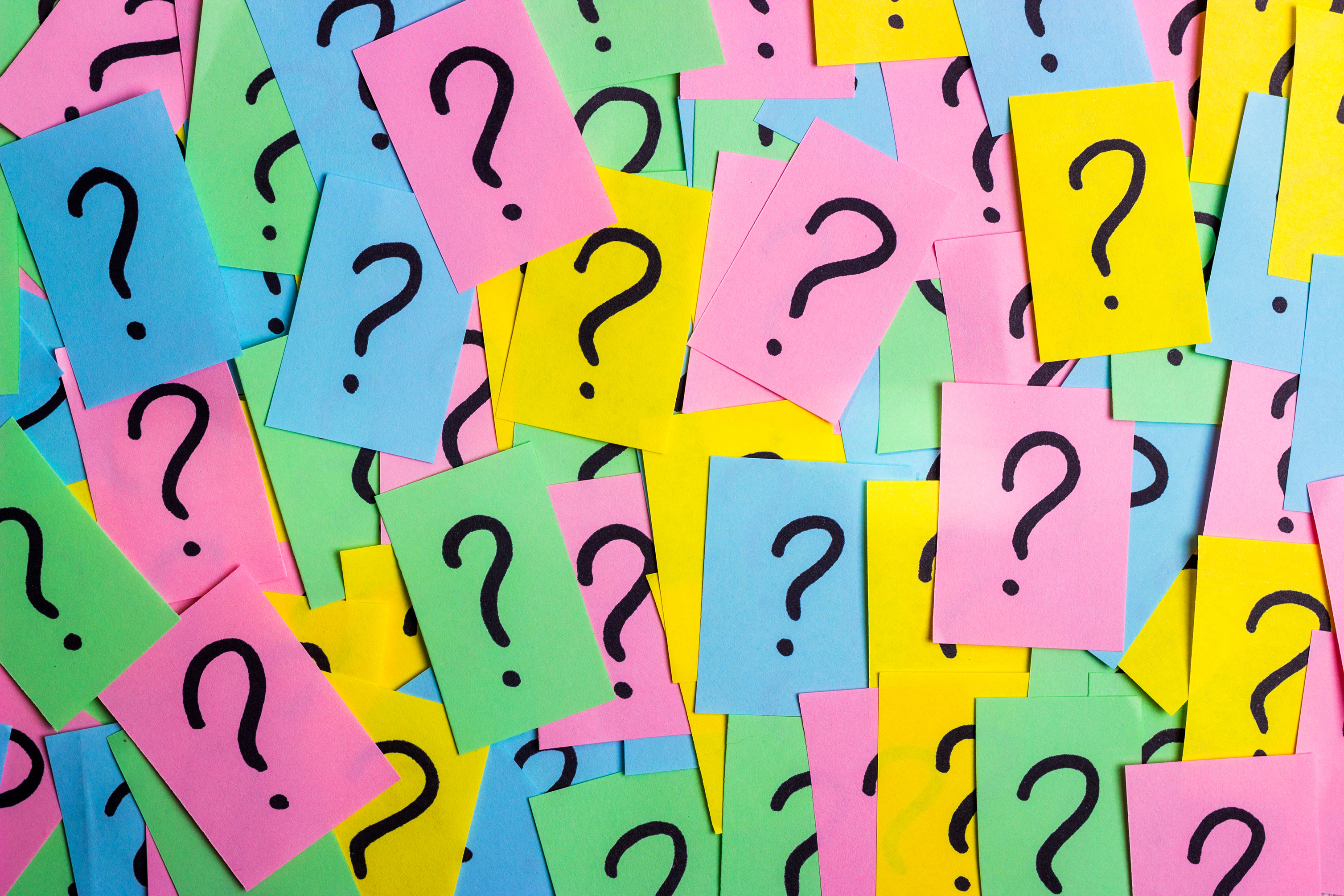 We would now like to welcome you to ask any questions
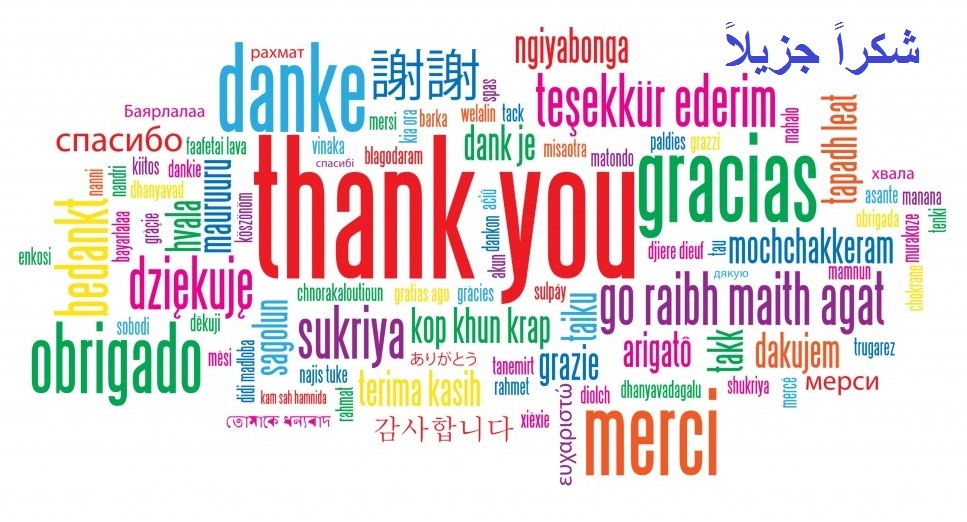 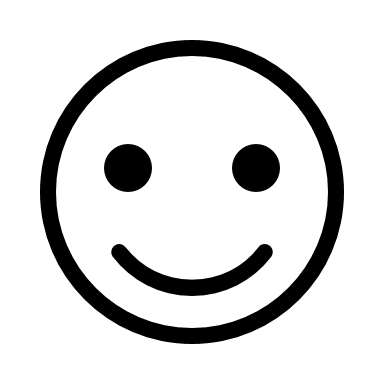 Thank you for listening
Our contact details are below if you wish to have any more information or have any questions. Heather McHughheather.mchugh@nhs.netTwitter - @HeatherMc_RMCarol King-Stephenscarol.king-stephens@nhs.netTwitter - @CarolKingsteph2